Welcome to Reception
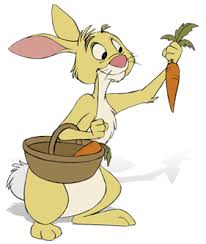 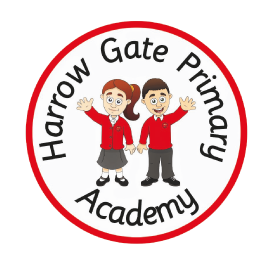 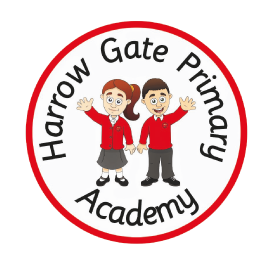 You are in Rabbits in Reception
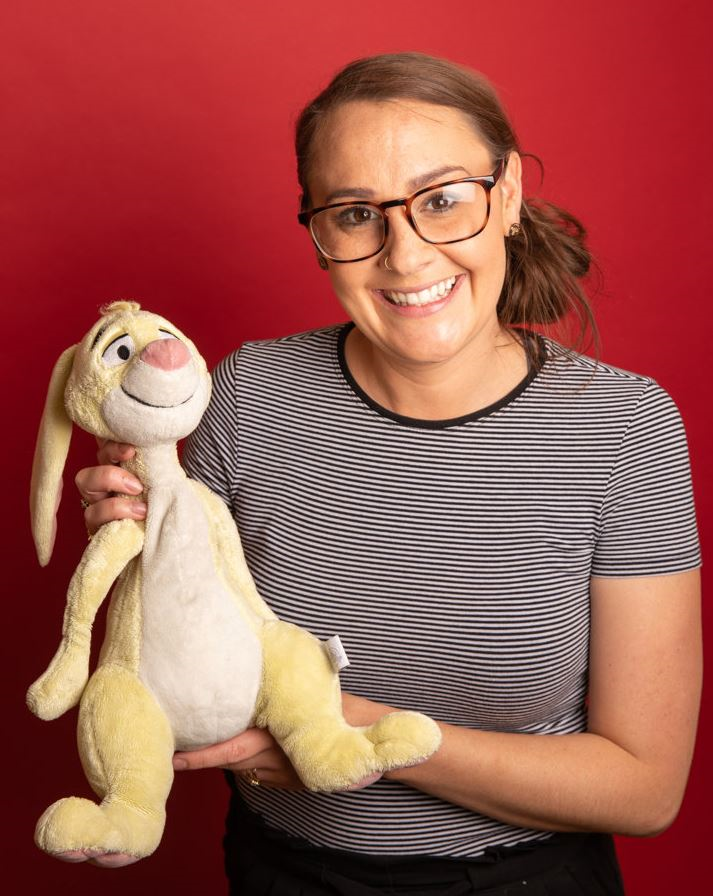 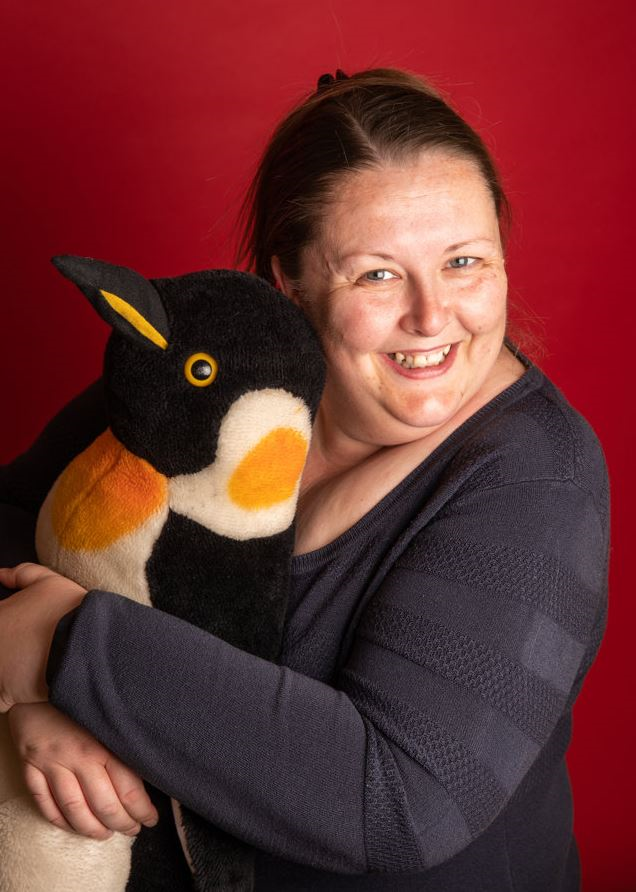 Your new teacher is Miss Clough.
The teaching assistant in your class is Mrs Wilson.
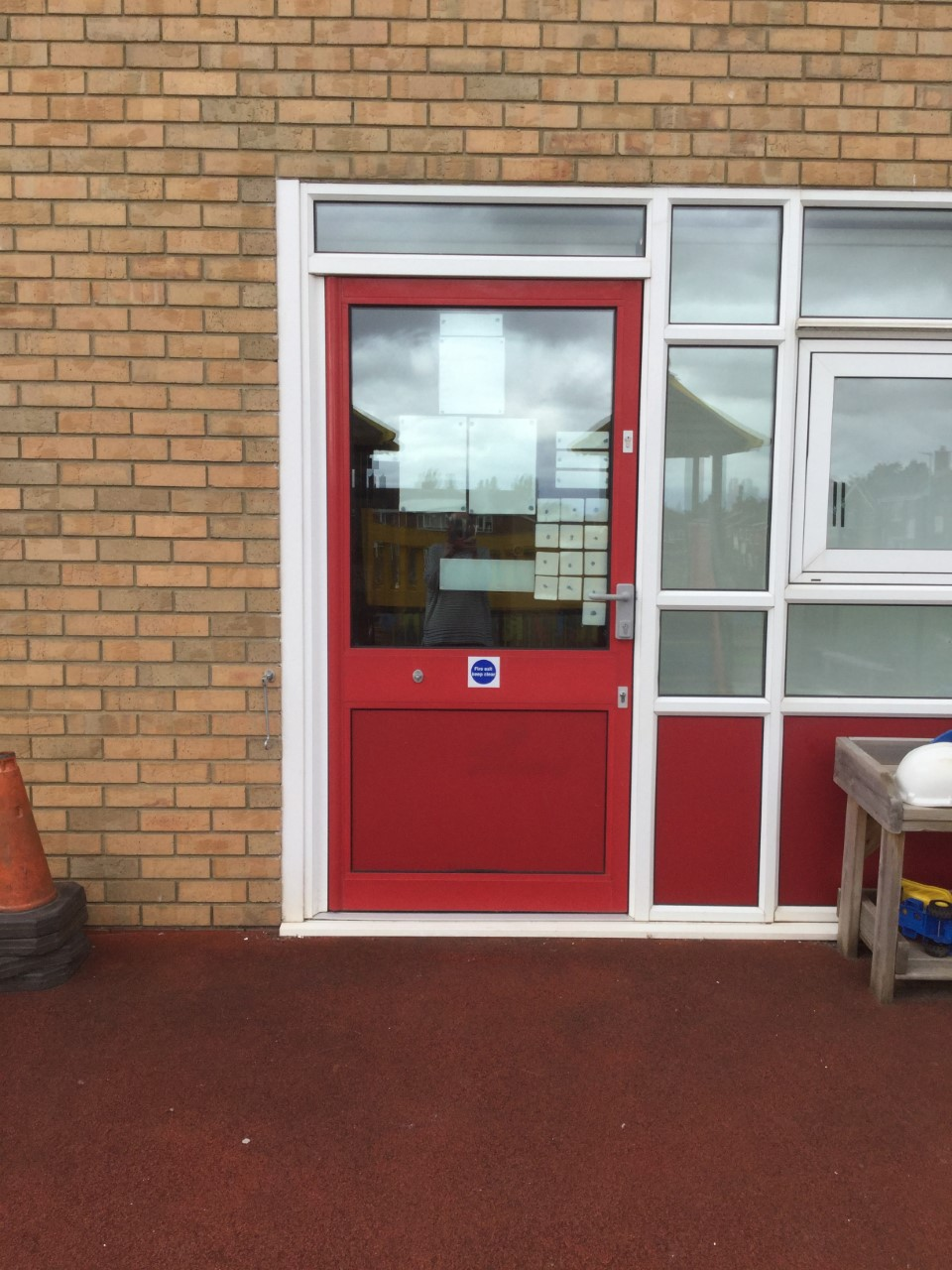 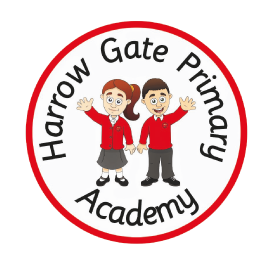 School starts at 8:45am
This is the door you will go into school.
There will be an adult from your new year group to help you get to the classroom.
You will hang your coat here.
This is your classroom.
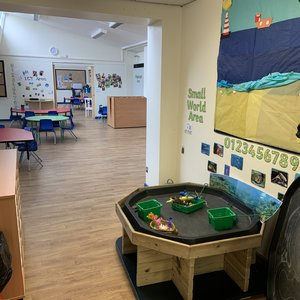 Everyday we do…
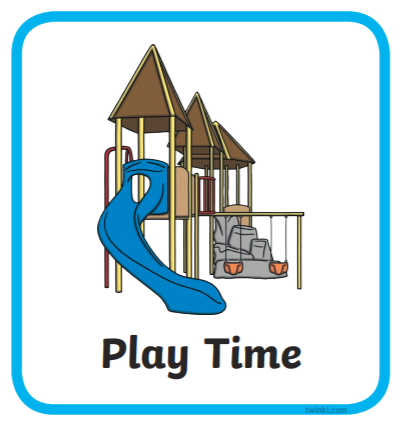 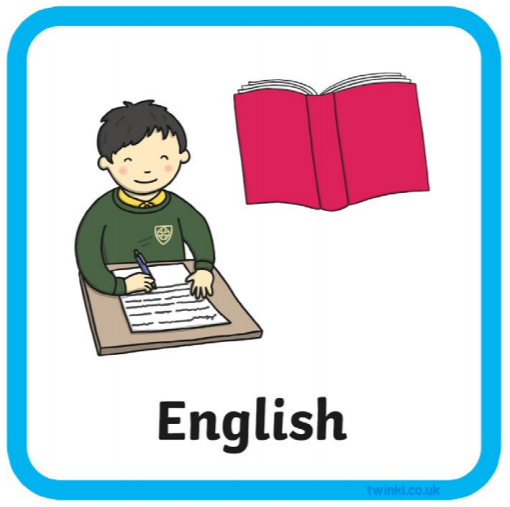 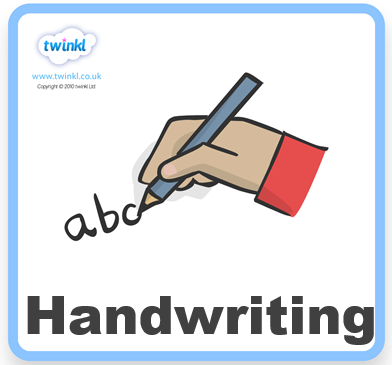 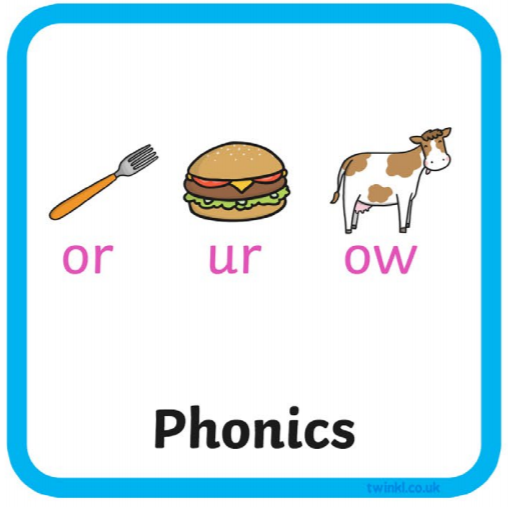 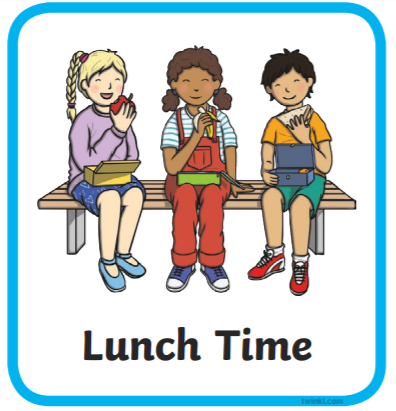 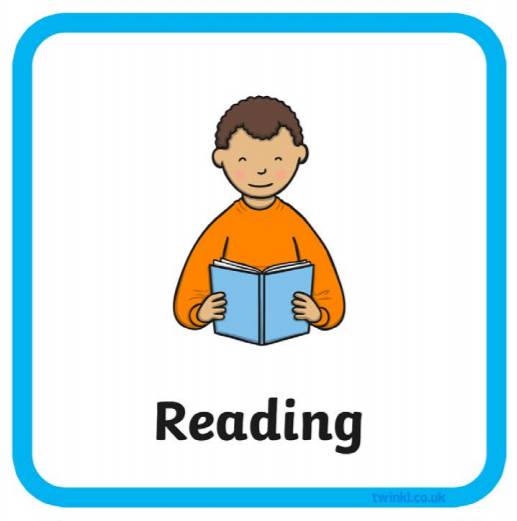 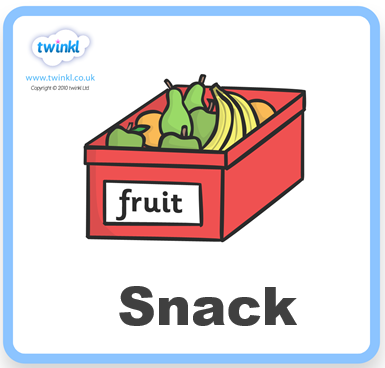 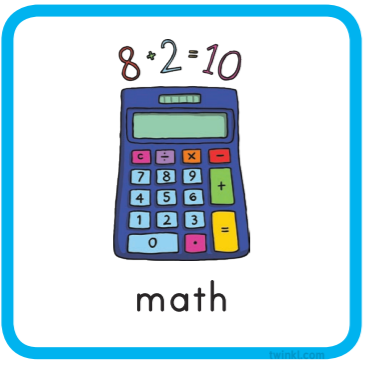 [Speaker Notes: You could add extra information around English……this half term we will be focusing on…
Maths this half term will be……..
The class reader will be……..]
Here are subjects and activities we will do each week in the first term.
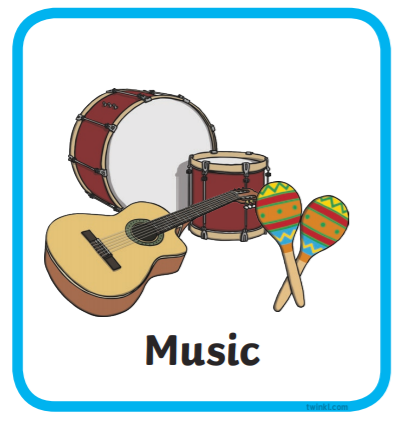 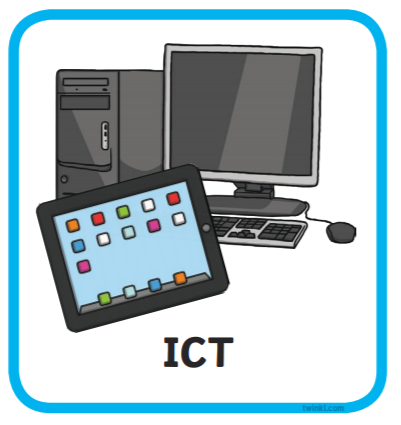 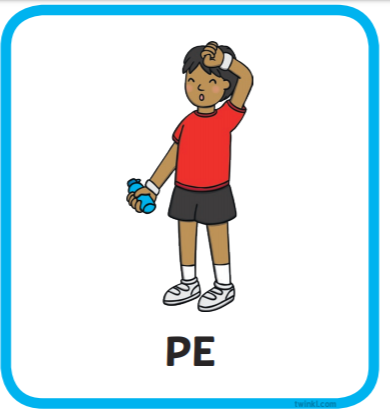 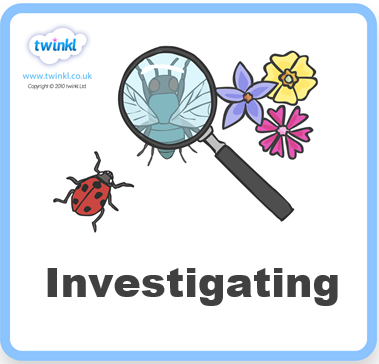 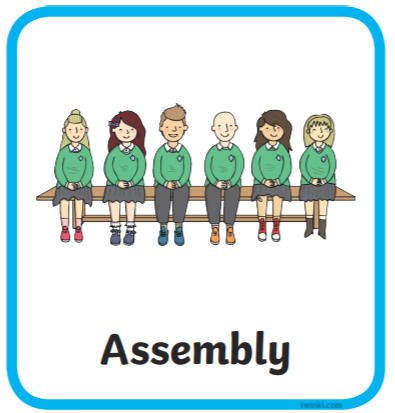 Our topics when you come back are …
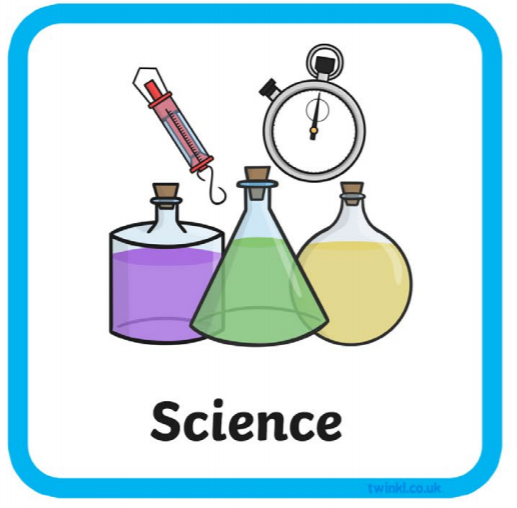 Our science  question for the half term is “What plants can I find in my local area?”
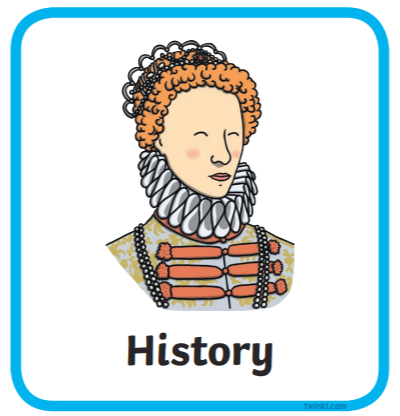 Our history question for the term is “Why do we celebrate Christmas and what other celebrations are similar?”
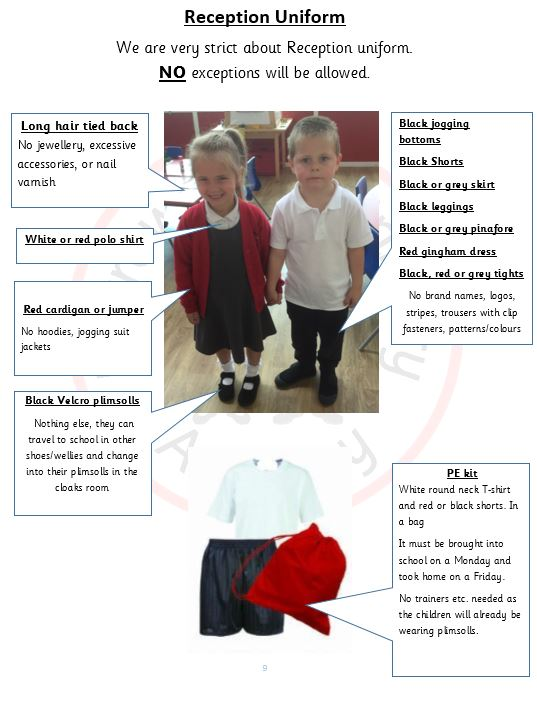 Other information
A set timetable, including PE days, 
will be shared in September.
You will go home at 3.10pm from this door.